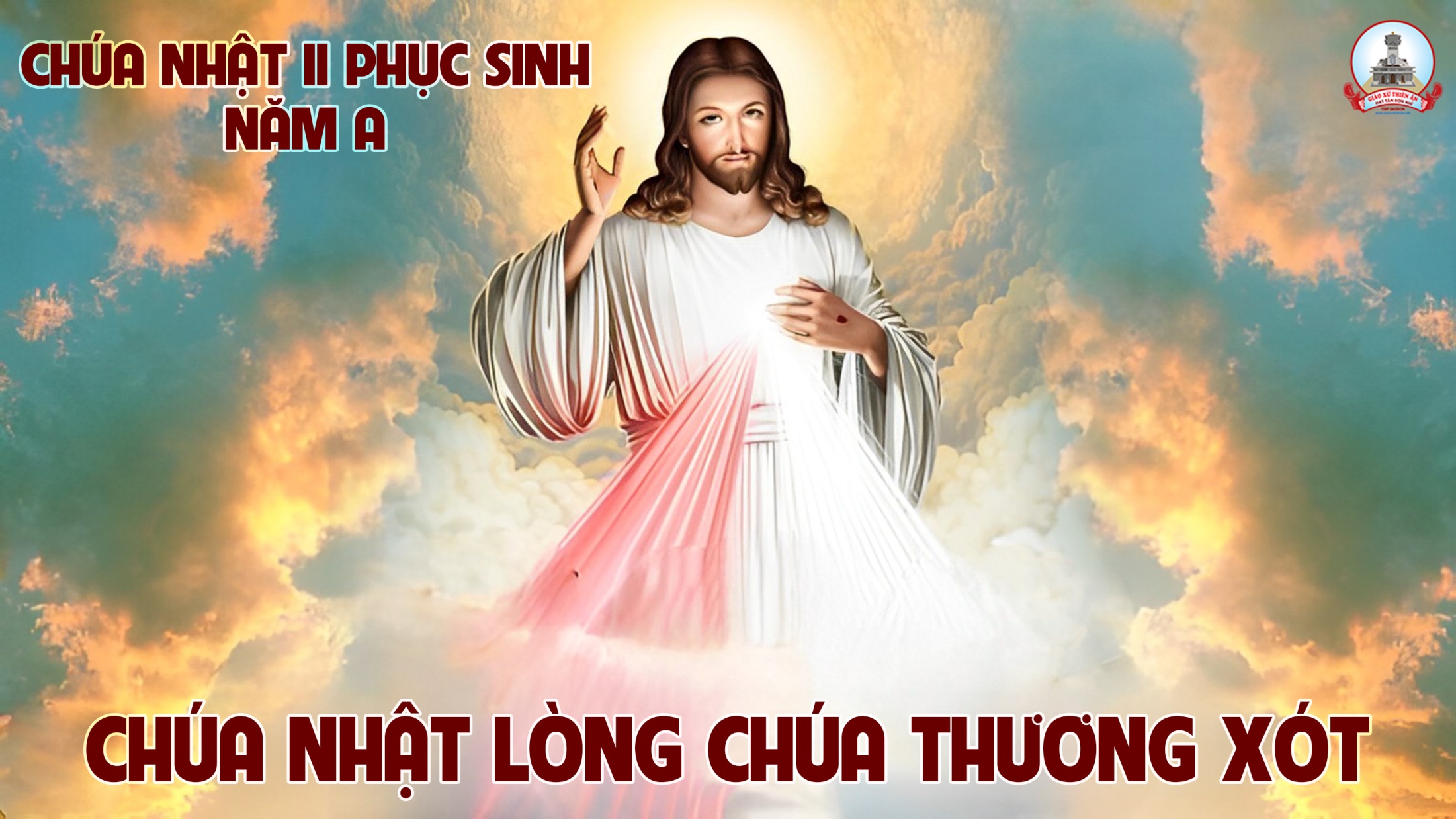 Tập Hát Cộng Đoàn
Đk: Đây là ngày Chúa đã làm ra, nào ta hãy hỉ hoan vui mừng.
Tk1: Chúc tụng Chúa vì Ngài nhân từ, ngàn đời Chúa vẫn trọn tình thương.
***: Is-ra-el hãy nói lên rằng, ngàn đời Chúa vẫn trọn tình thương.
Đk: Đây là ngày Chúa đã làm ra, nào ta hãy hỉ hoan vui mừng.
Alleluia…Alleluia
Chiên Vượt Qua của chúng ta, là Đức Ki-tô. Vậy chúng ta hãy mừng lễ trong Chúa
Alleluia…Alleluia
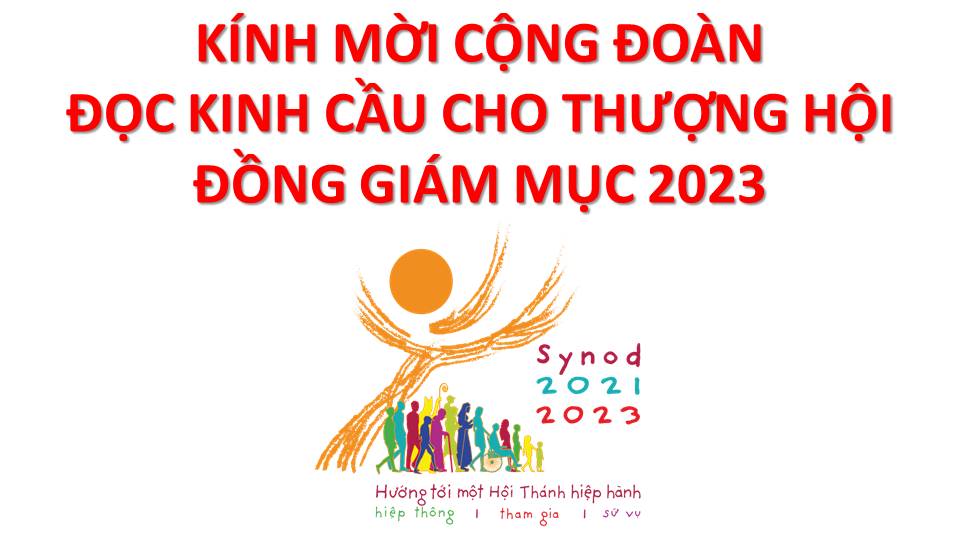 Lạy Chúa Thánh Thần là Ánh sáng Chân lý vẹn toàn, húa ban những ân huệ thích hợp cho từng thời đại, và dùng nhiều cách thế kỳ diệu để hướng dẫn Hội Thánh,
này chúng con đang chúng lời cầu nguyện cho cácGiám mục, và những người tham dự Thượng Hội đồng Giám mục thế giới.
Xin Chúa làm nên cuộc Hiện Xuống mới trong đời sống HộiThánh, xin tuôn tràn trên các Mục tử  ơn khôn ngoan và thông hiểu,  gìn giữ các ngài luôn hiệp thông với nhau trong Chúa,
để các ngài cùng nhau tìm hiểu những điều đẹp ýChúa, và hướng dẫn đoàn Dân Chúa thực thi những điều Chúa truyền dạy.
Các giáo phận Việt Nam chúng con,luôn muốn cùng chung nhịp bước với Hội Thánh hoàn vũ, xin cho chúng con biết đồng cảm với nỗi thao thức của các Mục tử trên toàn thế giới, ngày càng ý thức hơn về tình hiệp thông,
thái độ tham gia và lòng nhiệt thành trong sứ vụ của HộiThánh, Nhờ lời chuyển cầu của Đức Trinh Nữ Maria, Nữ Vương các Tông đồ và là Mẹ của Hội Thánh,
Chúng con dâng lời khẩn cầu lên Chúa, là đấng hoạt động mọi nơi mọi thời, trong sự hiệp thông với Chúa Cha và Chúa Con, luôn mãi mãi đến muôn đời. Amen.
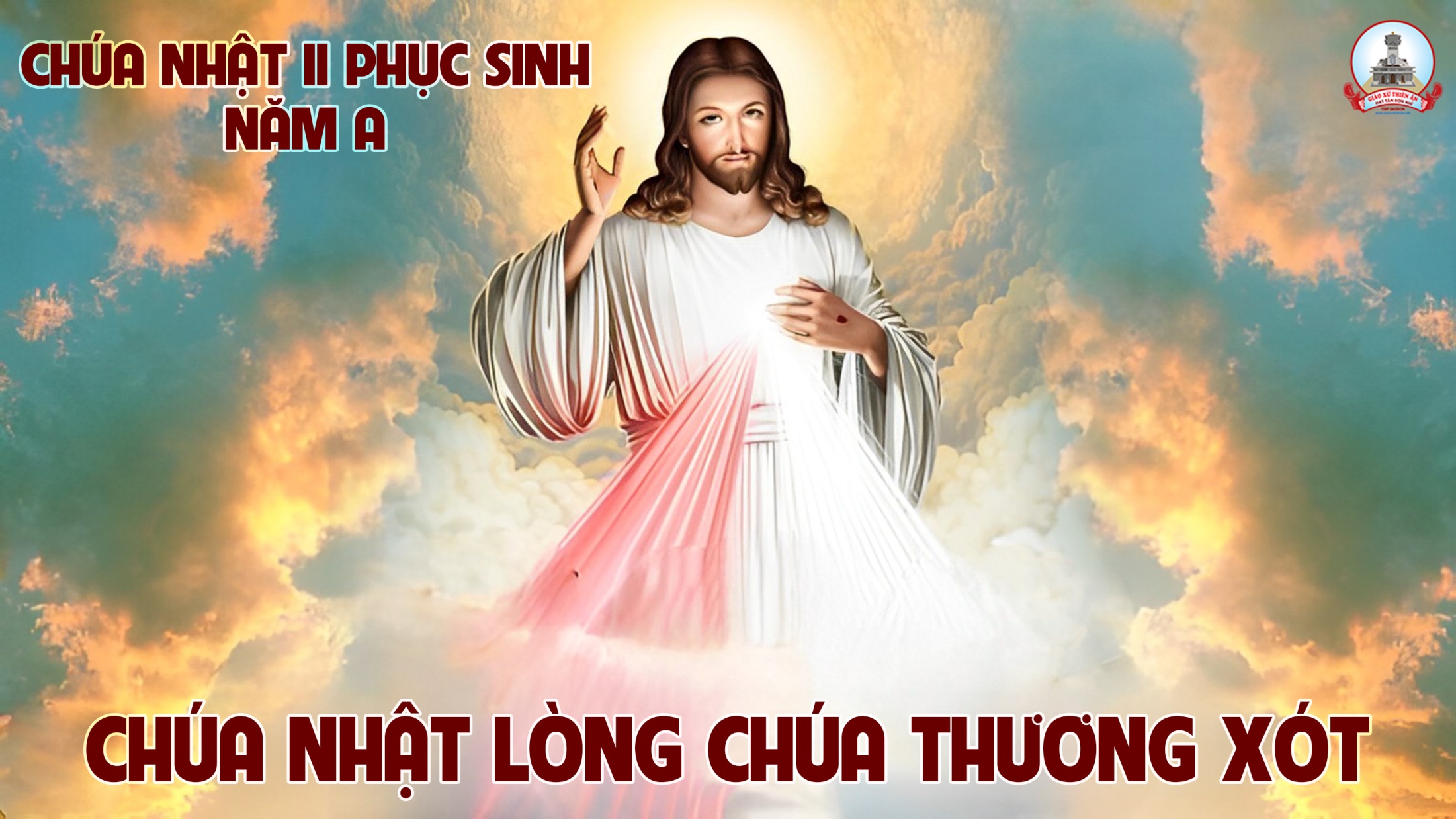 Ca nhập lễ 
Hoan Ca Phục Sinh
Lm. Nguyễn Duy
Đk: Chúa đã sống lại thật rồi. Chúa đã sống lại thật rồi người ơi vui lên tiếng ca. Chúa đã sống lại thật rồi. Chúa chiến thắng tử thần rồi đem nguồn hạnh phúc khắp nơi.
Tk1: Vì đêm qua đã tàn rồi, giờ vinh quang Chúa rạng ngời, ngày tươi lên ánh vui. Hồng ân Thiên Chúa tuyệt vời, Ngài ban cho khắp trần đời, mừng hát lên người ơi.
Đk: Chúa đã sống lại thật rồi. Chúa đã sống lại thật rồi người ơi vui lên tiếng ca. Chúa đã sống lại thật rồi. Chúa chiến thắng tử thần rồi đem nguồn hạnh phúc khắp nơi.
Tk2: Vì đêm qua đã tàn rồi, giờ vinh quang Chúa rạng ngời, ngày tươi lên ánh vui. Hồng ân Thiên Chúa tuyệt vời, Ngài ban cho khắp trần đời, mừng hát lên người ơi.
Đk: Chúa đã sống lại thật rồi. Chúa đã sống lại thật rồi người ơi vui lên tiếng ca. Chúa đã sống lại thật rồi. Chúa chiến thắng tử thần rồi đem nguồn hạnh phúc khắp nơi.
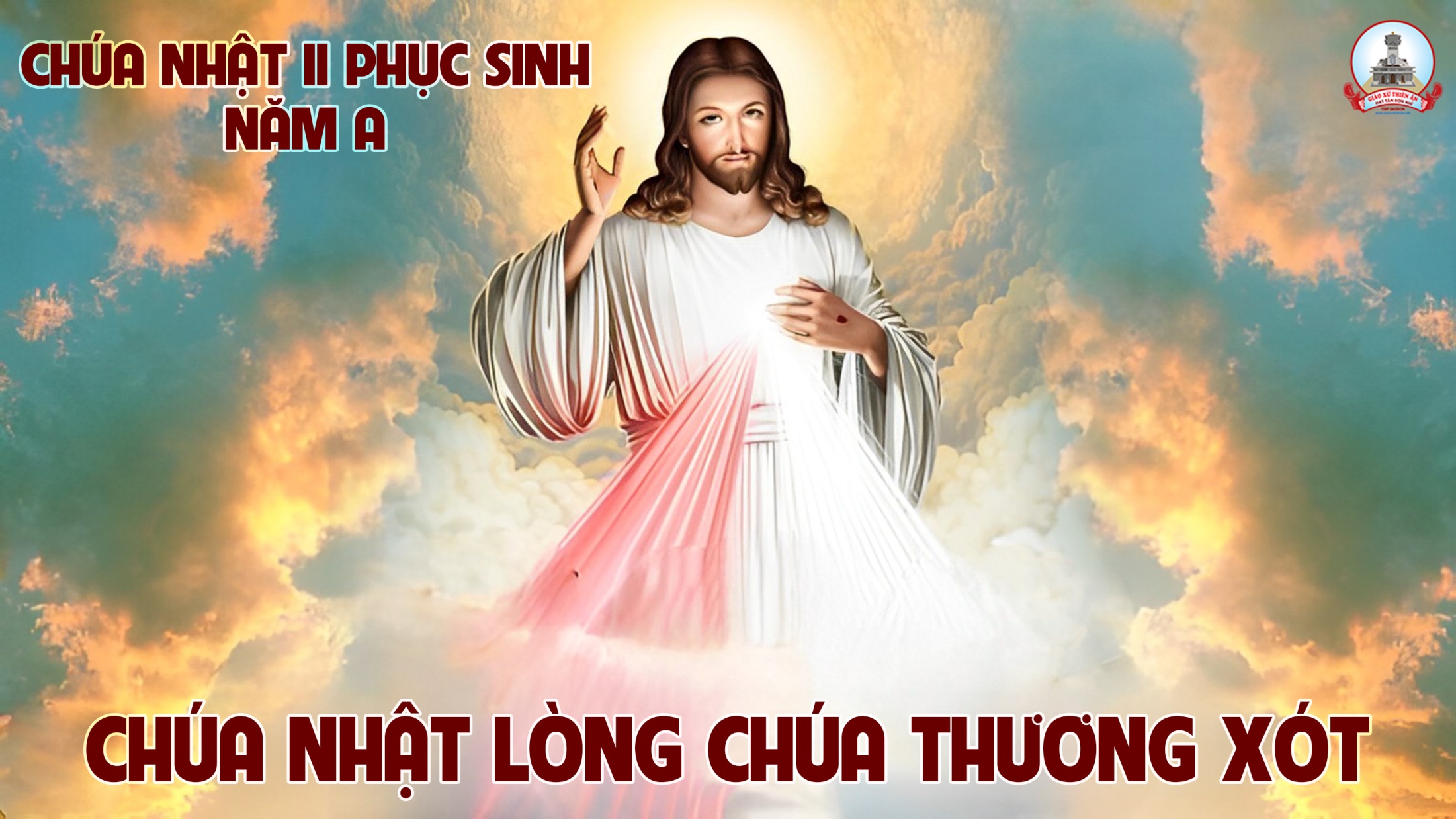 KINH VINH DANH
Chủ tế: Vinh danh Thiên Chúa trên các tầng trời.A+B: Và bình an dưới thế cho người thiện tâm.
A: Chúng con ca ngợi Chúa.
B: Chúng con chúc tụng Chúa. A: Chúng con thờ lạy Chúa. 
B: Chúng con tôn vinh Chúa.
A: Chúng con cảm tạ Chúa vì vinh quang cao cả Chúa.
B: Lạy Chúa là Thiên Chúa, là Vua trên trời, là Chúa Cha toàn năng.
A: Lạy con một Thiên Chúa,            Chúa Giêsu Kitô.
B: Lạy Chúa là Thiên Chúa, là Chiên Thiên Chúa là Con Đức Chúa Cha.
A: Chúa xóa tội trần gian, xin thương xót chúng con.
B: Chúa xóa tội trần gian, xin nhậm lời chúng con cầu khẩn.
A: Chúa ngự bên hữu Đức Chúa Cha, xin thương xót chúng con.
B: Vì lạy Chúa Giêsu Kitô, chỉ có Chúa là Đấng Thánh.
Chỉ có Chúa là Chúa, chỉ có Chúa là đấng tối cao.
A+B: Cùng Đức Chúa Thánh Thần trong vinh quang Đức Chúa Cha. 
Amen.
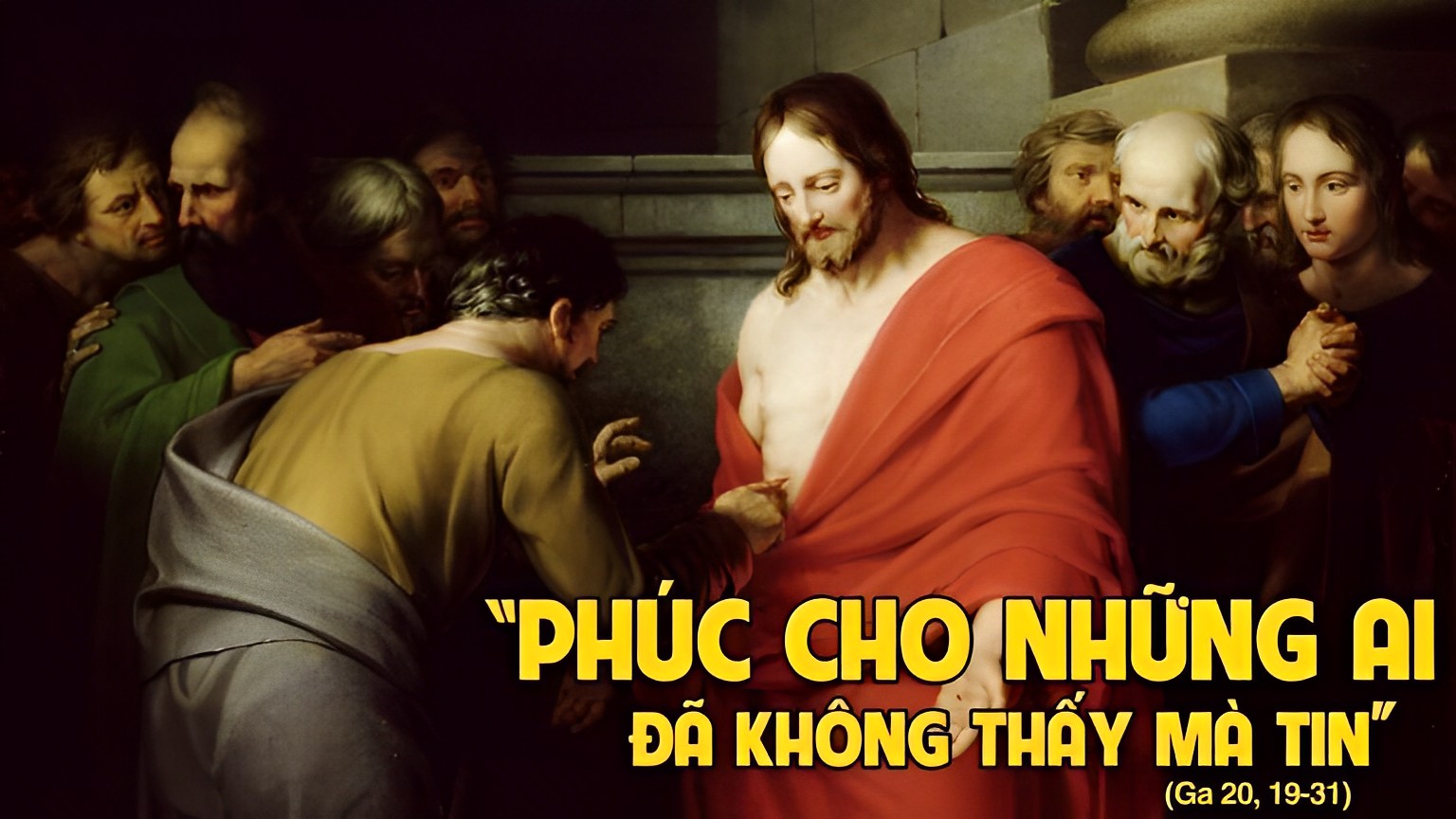 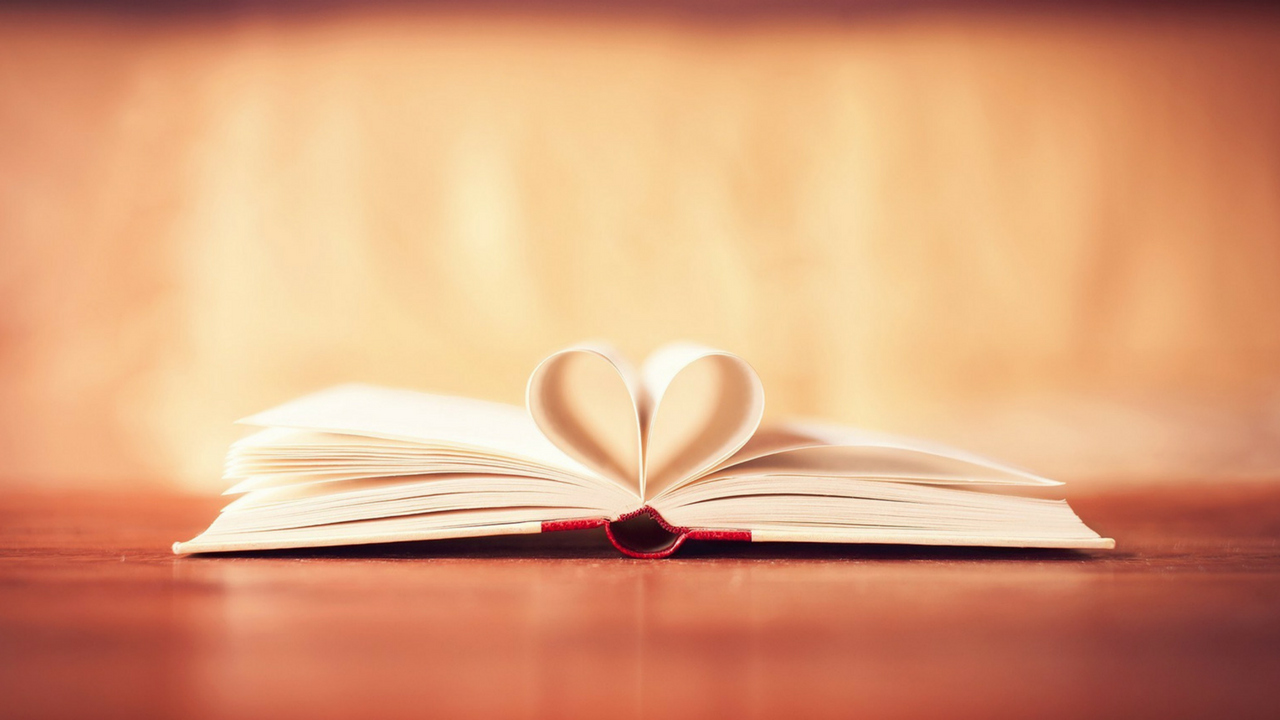 Bài Đọc 1
Bài trích sách công vụ Tông Đồ
Tất cà các tín hữu hợp nhất với nhau,
Và để mọi sự làm của chung.
THÁNH VỊNH 117
Lm Kim Long
03 câu
Đk: Hãy tạ ơn Chúa vì Chúa nhân từ, ngàn đời Chúa vẫn trọn tình thương.
Tk1: Is-ra-el nào hãy nói rằng: Ngàn đời Chúa vẫn trọn tình thương. A-a-ron hãy nói lên rằng: Ngàn đời Chúa vẫn trọn tình thương.
***: Ai tôn sợ Chúa hãy nói lên rằng: Ngàn đời Chúa vẫn trọn tình thương.
Đk: Hãy tạ ơn Chúa vì Chúa nhân từ, ngàn đời Chúa vẫn trọn tình thương.
Tk2: Cánh tay Chúa vận dụng uy lực, kìa là cánh hữu Ngài vùng cao, thoát vong thân và sống loan truyền sự nghiệp Chúa trót cả đời tôi.
***: Vâng! tôi bị Chúa từng đã sửa phạt, Ngài chẳng nỡ khiến bị mạng vong.
Đk: Hãy tạ ơn Chúa vì Chúa nhân từ, ngàn đời Chúa vẫn trọn tình thương.
Tk3: Đó viên đá thợ nề đã loại lại thành đá góc tường rồi đây, Đó chính công trình Chúa đã làm kỳ diệu trước mắt mọi phạm nhân.
***: Vâng! đây là chính ngày Chúa tạo thành, ngày này hãy hát hò mừng vui.
Đk: Hãy tạ ơn Chúa vì Chúa nhân từ, ngàn đời Chúa vẫn trọn tình thương.
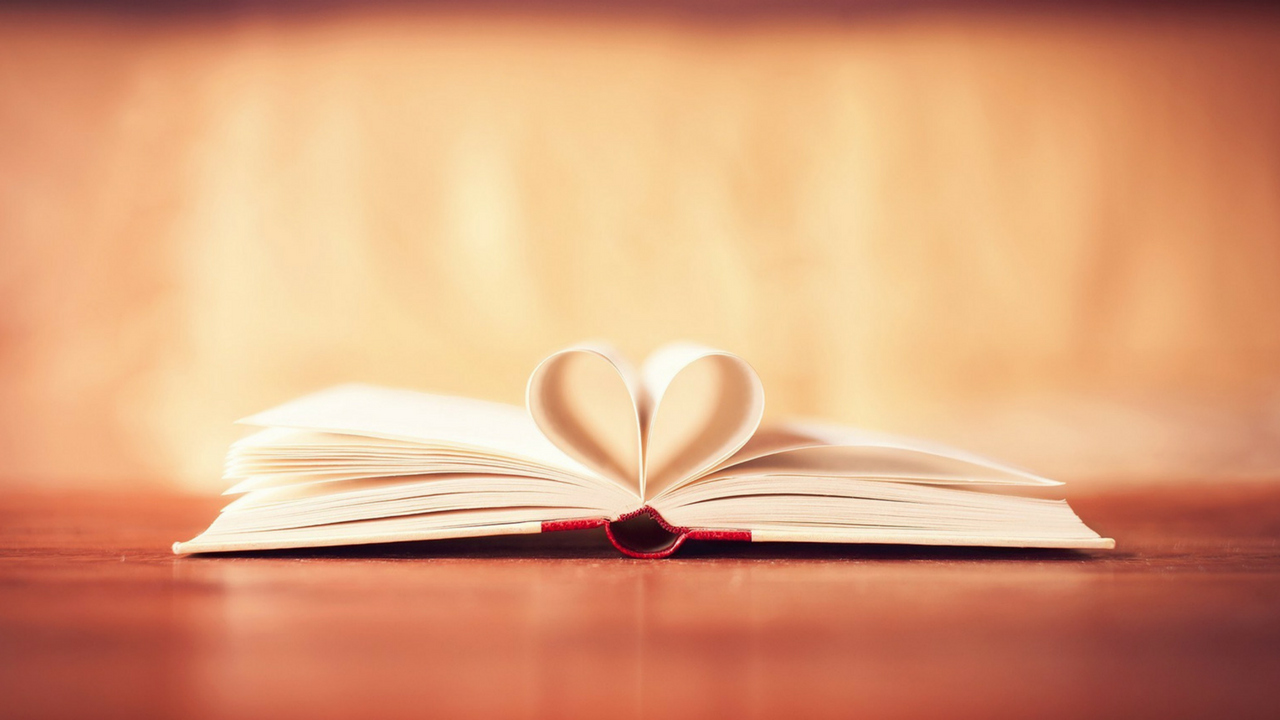 Thiên Chúa cho chúng ta được tái sinh
Để nhận lãnh niềm hy vọng, 
nhờ Đức Giê-su Ki-tô đã từ cõi chết sống lại.
Bài Đọc 2
Bài trích thư thứ nhất của thánh Phê-rô tông đồ
Alleluia…Alleluia
Chúa nói: Tô-ma, vì con đã thấy Thầy nên con mới tin. Phúc cho những ai không thấy mà tin.
Alleluia…Alleluia
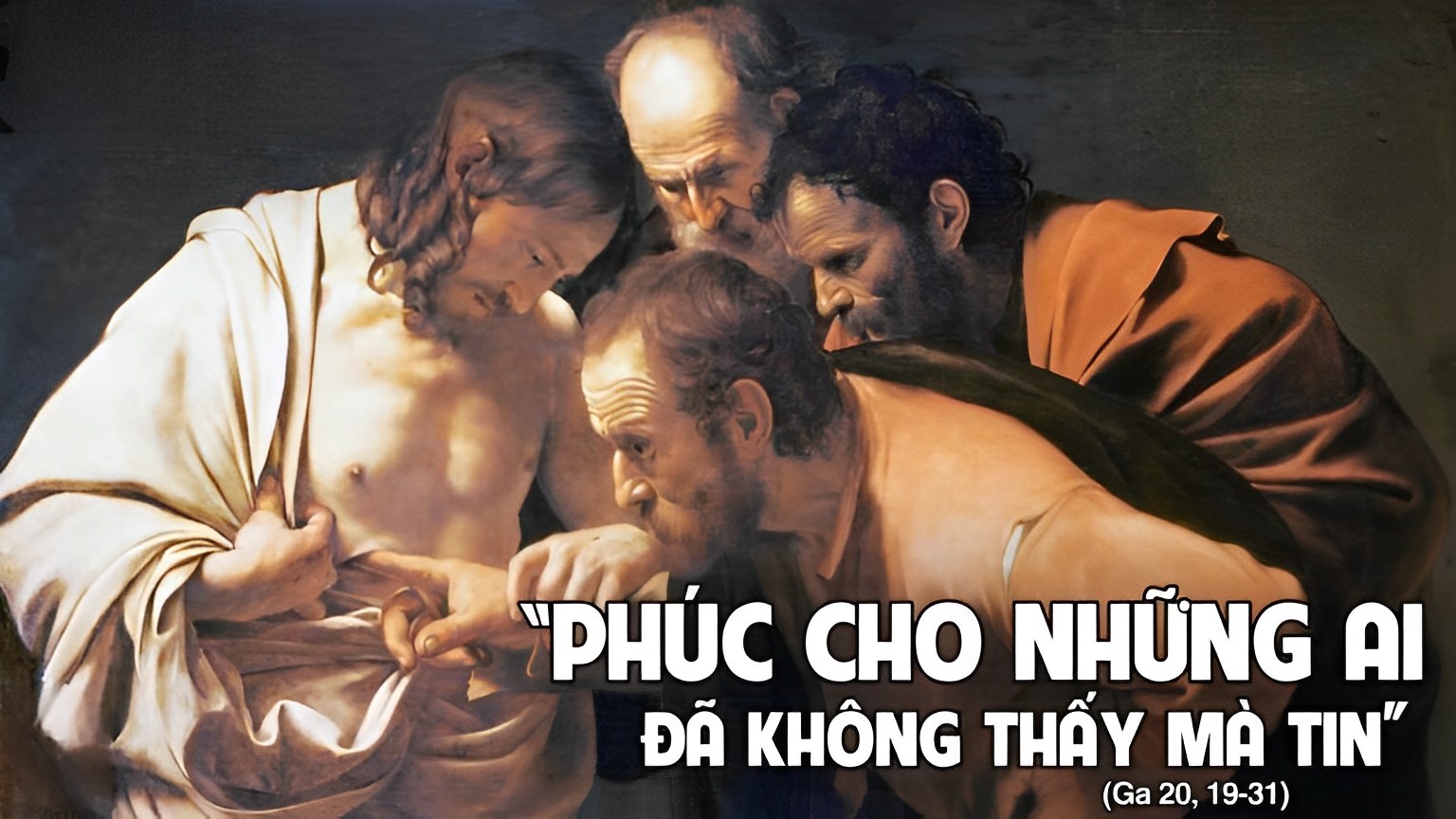 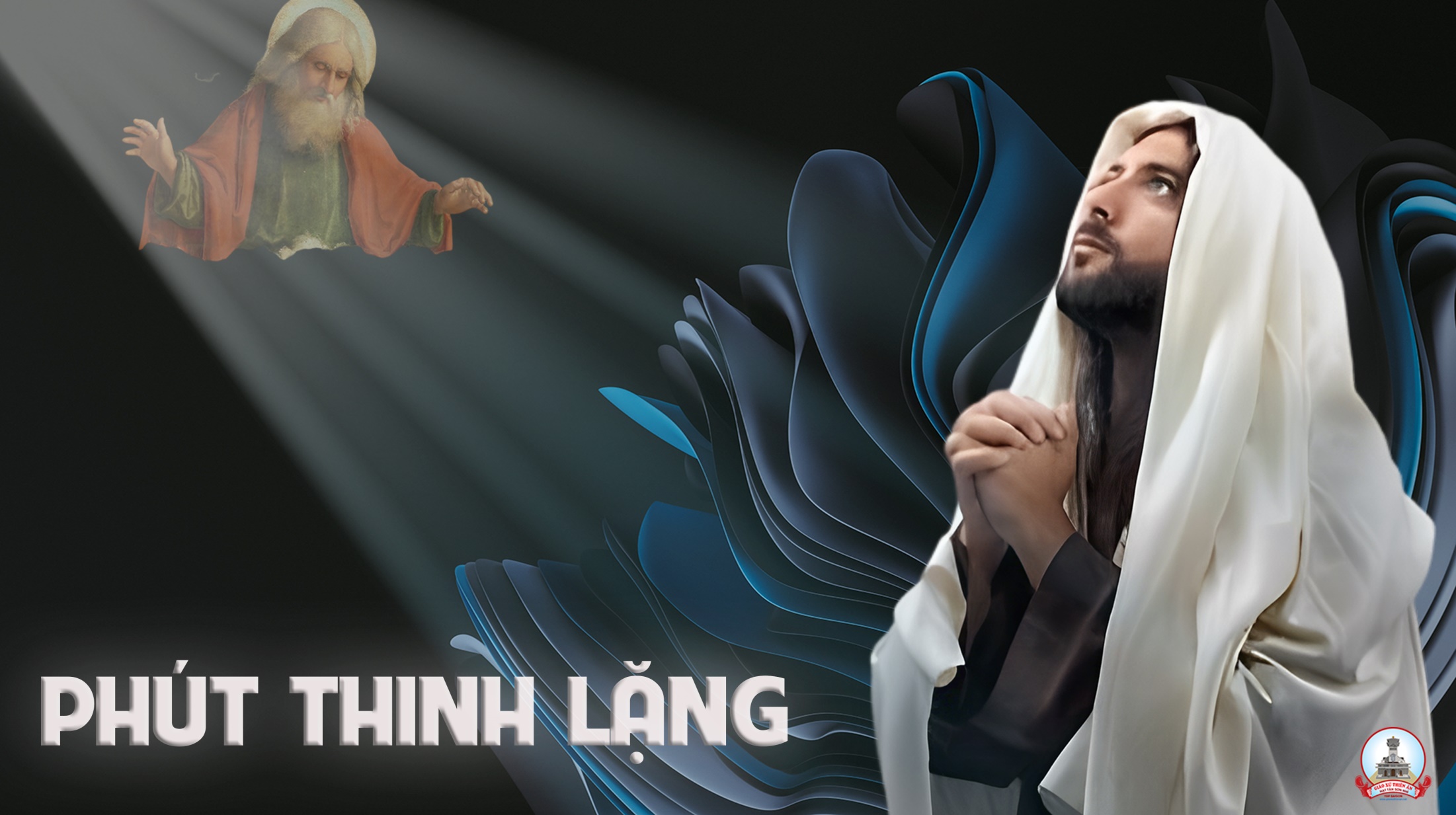 KINH TIN KÍNH
Tôi tin kính một Thiên Chúa là Cha toàn năng, Đấng tạo thành trời đất, muôn vật hữu hình và vô hình.
Tôi tin kính một Chúa Giêsu Kitô, Con Một Thiên Chúa, Sinh bởi Đức Chúa Cha từ trước muôn đời.
Người là Thiên Chúa bởi Thiên Chúa, Ánh Sáng bởi Ánh Sáng, Thiên Chúa thật bởi Thiên Chúa thật,
được sinh ra mà không phải được tạo thành, đồng bản thể với Đức Chúa Cha: nhờ Người mà muôn vật được tạo thành.
Vì loài người chúng ta và để cứu độ chúng ta, Người đã từ trời xuống thế.
Bởi phép Đức Chúa Thánh Thần, Người đã nhập thể trong lòng Trinh Nữ Maria, và đã làm người.
Người chịu đóng đinh vào thập giá vì chúng ta, thời quan Phongxiô Philatô; Người chịu khổ hình và mai táng, ngày thứ ba Người sống lại như lời Thánh Kinh.
Người lên trời, ngự bên hữu Đức Chúa Cha, và Người sẽ lại đến trong vinh quang để phán xét kẻ sống và kẻ chết, Nước Người sẽ không bao giờ cùng.
Tôi tin kính Đức Chúa Thánh Thần là Thiên Chúa và là Đấng ban sự sống, Người bởi Đức Chúa Cha và Đức Chúa Con mà ra,
Người được phụng thờ và tôn vinh cùng với Đức Chúa Cha và Đức Chúa Con: Người đã dùng các tiên tri mà phán dạy.
Tôi tin Hội Thánh duy nhất thánh thiện công giáo và tông truyền.
Tôi tuyên xưng có một Phép Rửa để tha tội. Tôi trông đợi kẻ chết sống lại và sự sống đời sau. Amen.
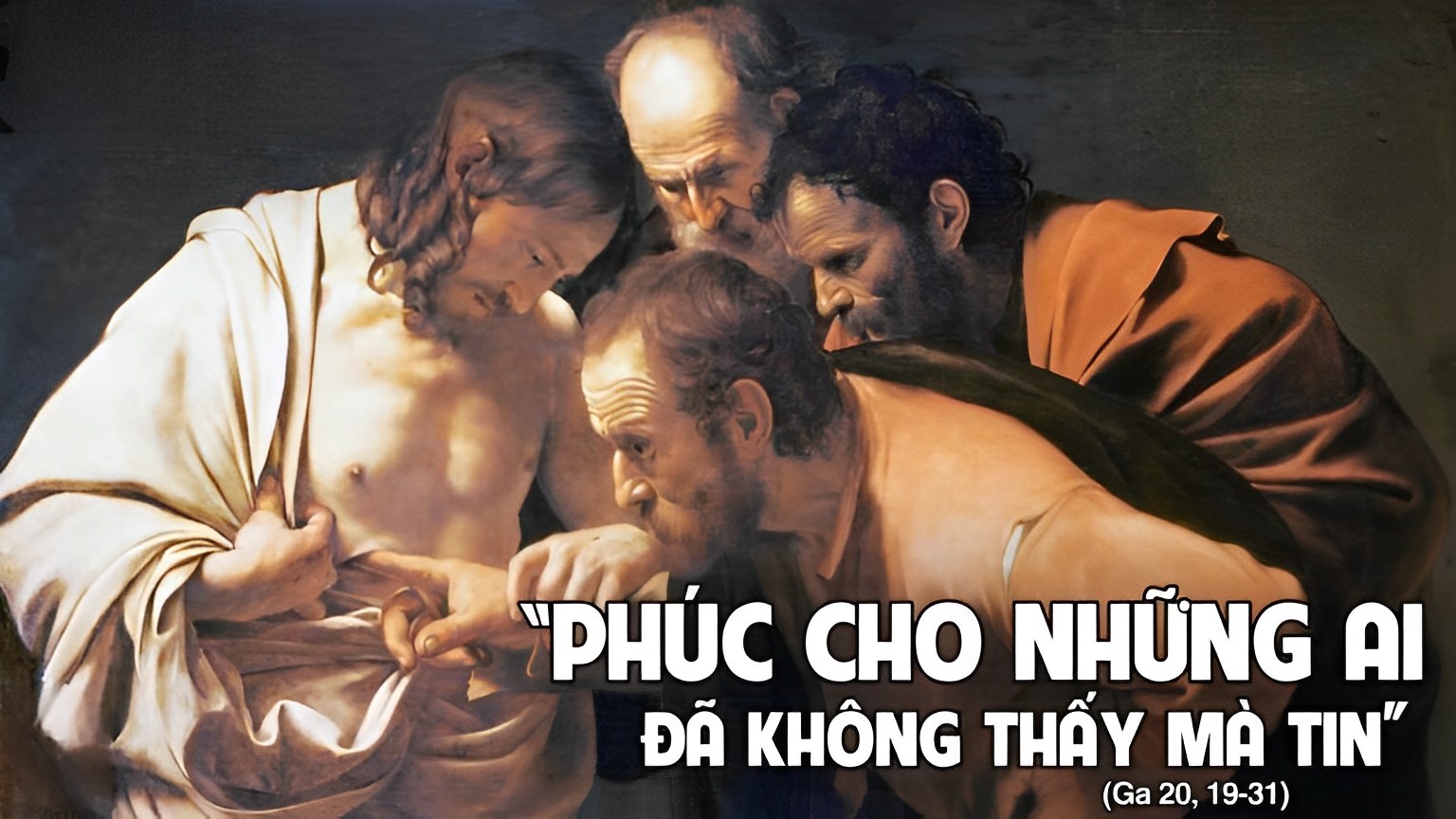 Lời Nguyện Tín Hữu
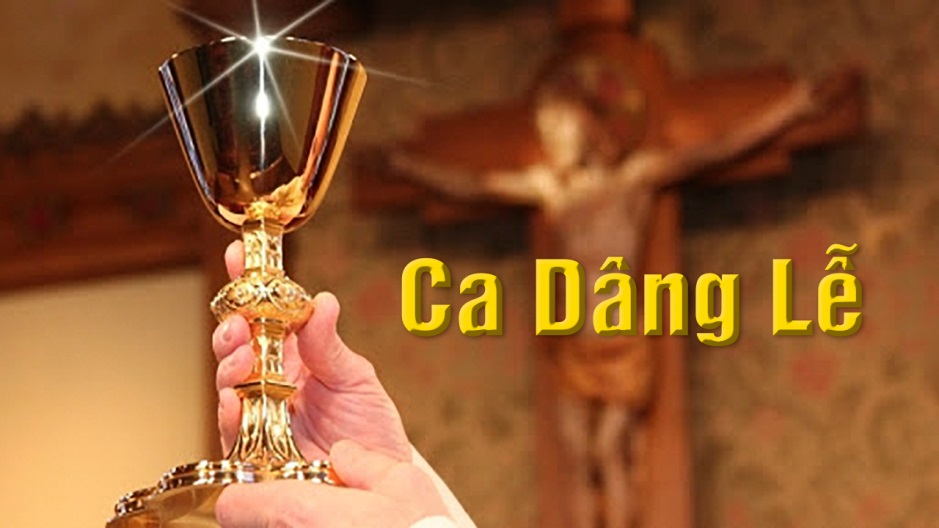 Ca Dâng Lễ 
NHƯ HẠT MIẾN
Lm. Thành Tâm
Tk1: Như hạt miến chịu nát tan làm thành tấm bánh trắng tiến dâng trên bàn thánh, đây con xin vui chấp nhận đời gian khổ lầm than làm lễ dâng lên Ngài.
***: Như giọt nước hòa biến trong rượu nồng thắm sức sống tiến dâng Cha cực Thánh, đây con xin vui chấp nhận hòa biến trong tình yêu. Lạy Chúa thương con nhiều.
Đk: Con xin dâng tấm bánh đời con đây nỗi ưu tư ngày dài đang tiến tới. Con xin dâng ly rượu bao luyến ái hy sinh và đắng cay.
Tk2: Xin lòng Chúa giàu xót thương ngàn đời vẫn chiếu sáng đức công minh tuyệt đối, thương con đây trong vũng tội đời con những đổi thay một kiếp thân lưu đày.
***: Xin lòng Chúa giàu xót thương ngàn đời vẫn chiếu sáng đức công minh tuyệt đối, thương con đây trong vũng tội đời sống bao đổi thay lạy Chúa thương con hoài.
Đk: Con xin dâng tấm bánh đời con đây nỗi ưu tư ngày dài đang tiến tới. Con xin dâng ly rượu bao luyến ái hy sinh và đắng cay.
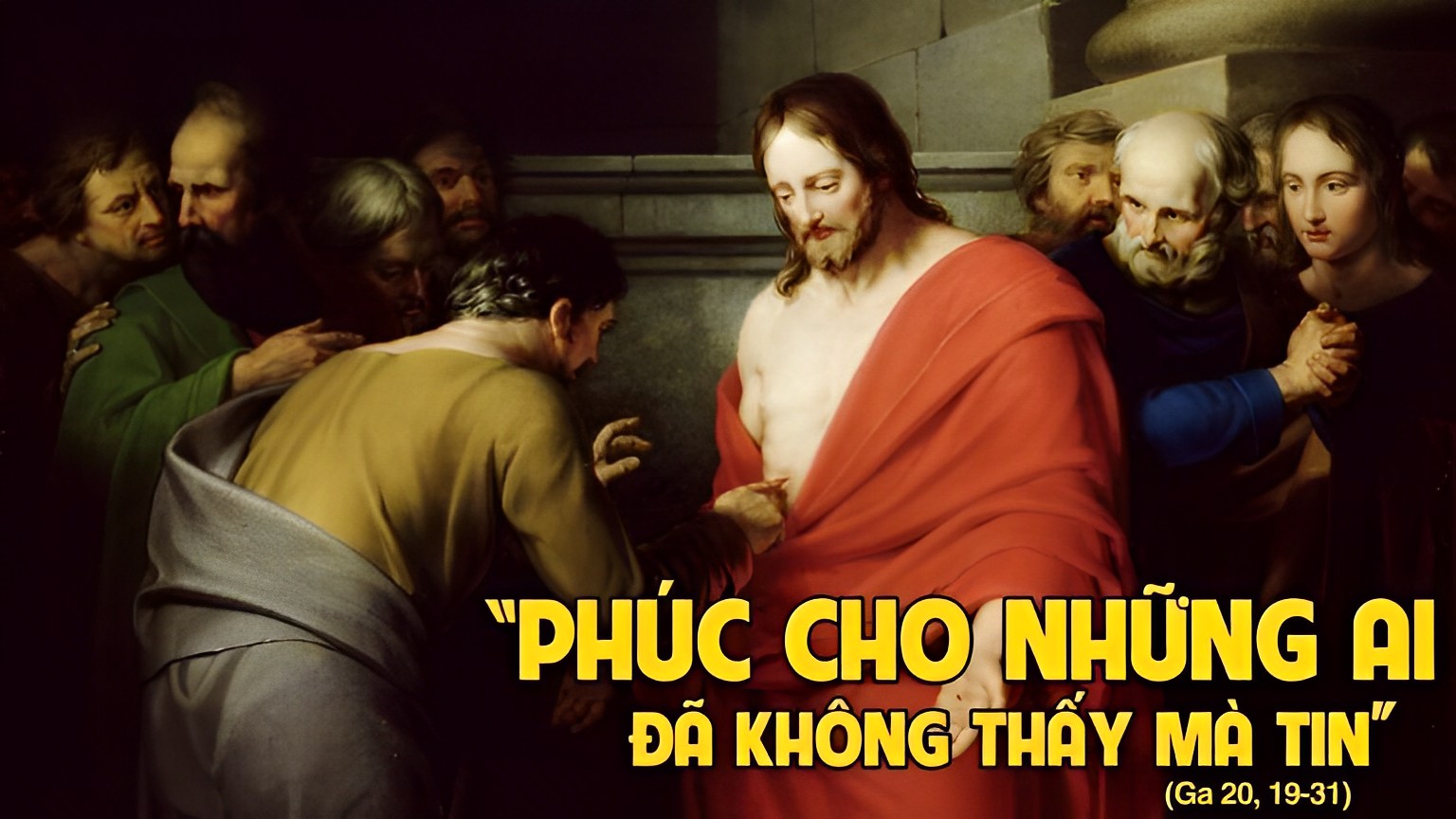 Ca Nuyện Hiệp Lễ 
NẾU NHƯ 
CHÚA KHÔNG XÓT THƯƠNG
Dấu Chân
Tk1: Lạy Chúa, đã có nhiều khi con tự hỏi rằng: Vì sao Ngài lại thương con, vì sao Ngài cứu chuộc con. Ngài đến với con trong một đêm giá lạnh,
**: mặc lấy xác thân nơi con người yếu đuối chịu bao nhiêu đau đớn hằn thân và chịu chết treo trên Thánh Giá nhục hình.
Đk: Vạn lạy Chúa, Thiên Chúa nhân từ. Nếu như Ngài không xót thương. Nếu như Ngài chấp tội con, thì con đây nào được ơn cứu rỗi. Vạn lạy Chúa, Thiên Chúa nhân từ xin thứ tha và luôn đỡ nâng ban thánh ân bổ sức cho con, vì thân con bao yếu đuối mỏng giòn.
Tk2: Nhiều lúc sóng gió ngã nghiêng, trôi dạt biển đời. Nhiều khi con đã vô ơn, nhiều phen từ chối tình thương lạc lối bao năm trong bùn nhơ vết tội.
**: Ngài vẫn xót thương mong con hãy thống hối và giang tay ôm ấp chở che tẩy rửa trắng trong nên sáng láng vẹn tuyền.
Đk: Vạn lạy Chúa, Thiên Chúa nhân từ. Nếu như Ngài không xót thương. Nếu như Ngài chấp tội con, thì con đây nào được ơn cứu rỗi. Vạn lạy Chúa, Thiên Chúa nhân từ xin thứ tha và luôn đỡ nâng ban thánh ân bổ sức cho con, vì thân con bao yếu đuối mỏng giòn.
Tk3: Về với suối mát tình yêu, như ngàn sóng triều. Nguyện xin Ngài dủ thương ban tình yêu hồng phúc hòa chan được sống an vui trong Lòng thương xót Ngài.
**: Dìu bước chúng con trong ơn Ngài mãi mãi dù cho bao nguy khó trần ai cùng Ngài bước đi, không khiếp hãi sợ gì
Đk: Vạn lạy Chúa, Thiên Chúa nhân từ. Nếu như Ngài không xót thương. Nếu như Ngài chấp tội con, thì con đây nào được ơn cứu rỗi. Vạn lạy Chúa, Thiên Chúa nhân từ xin thứ tha và luôn đỡ nâng ban thánh ân bổ sức cho con, vì thân con bao yếu đuối mỏng giòn.
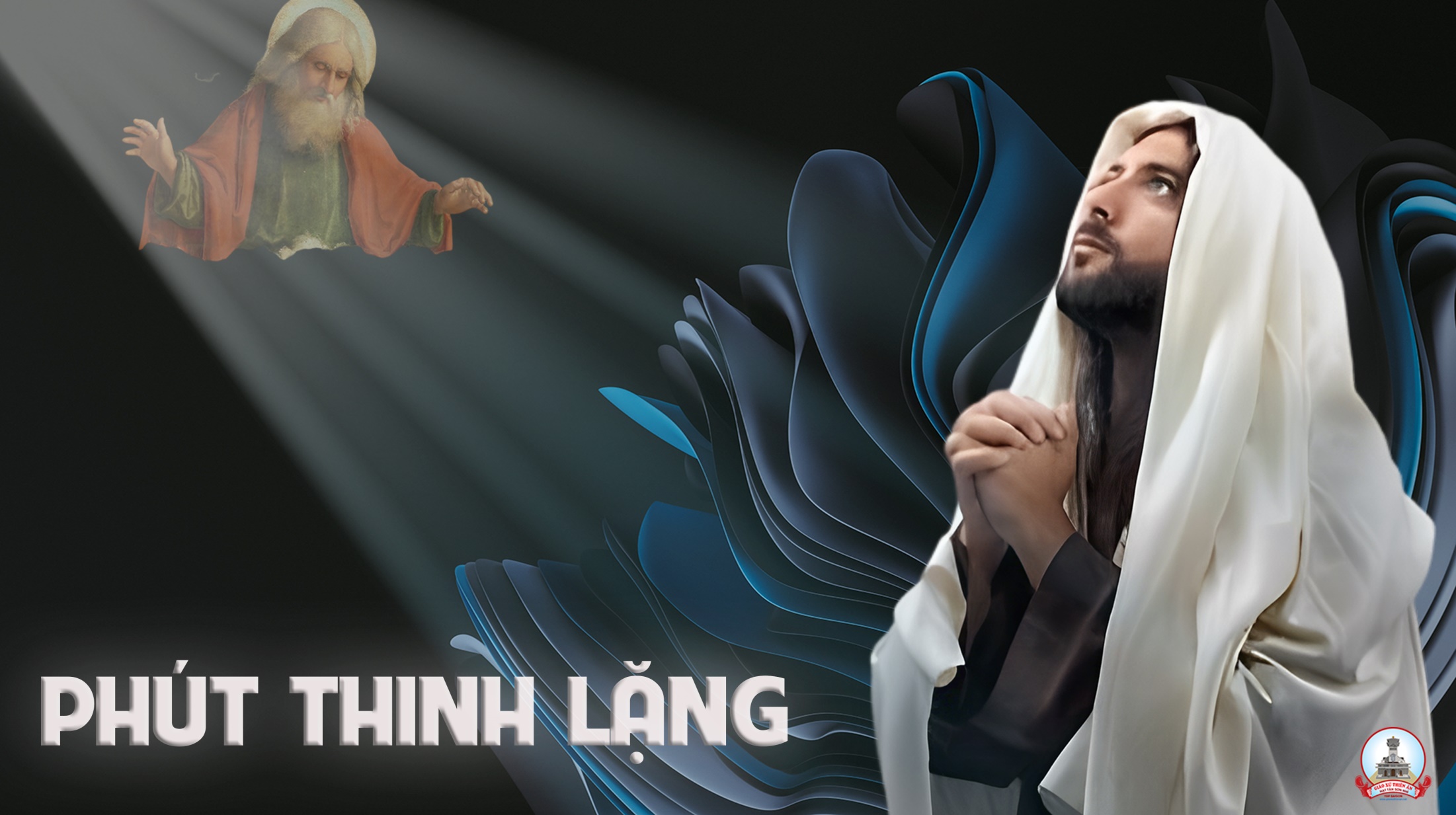 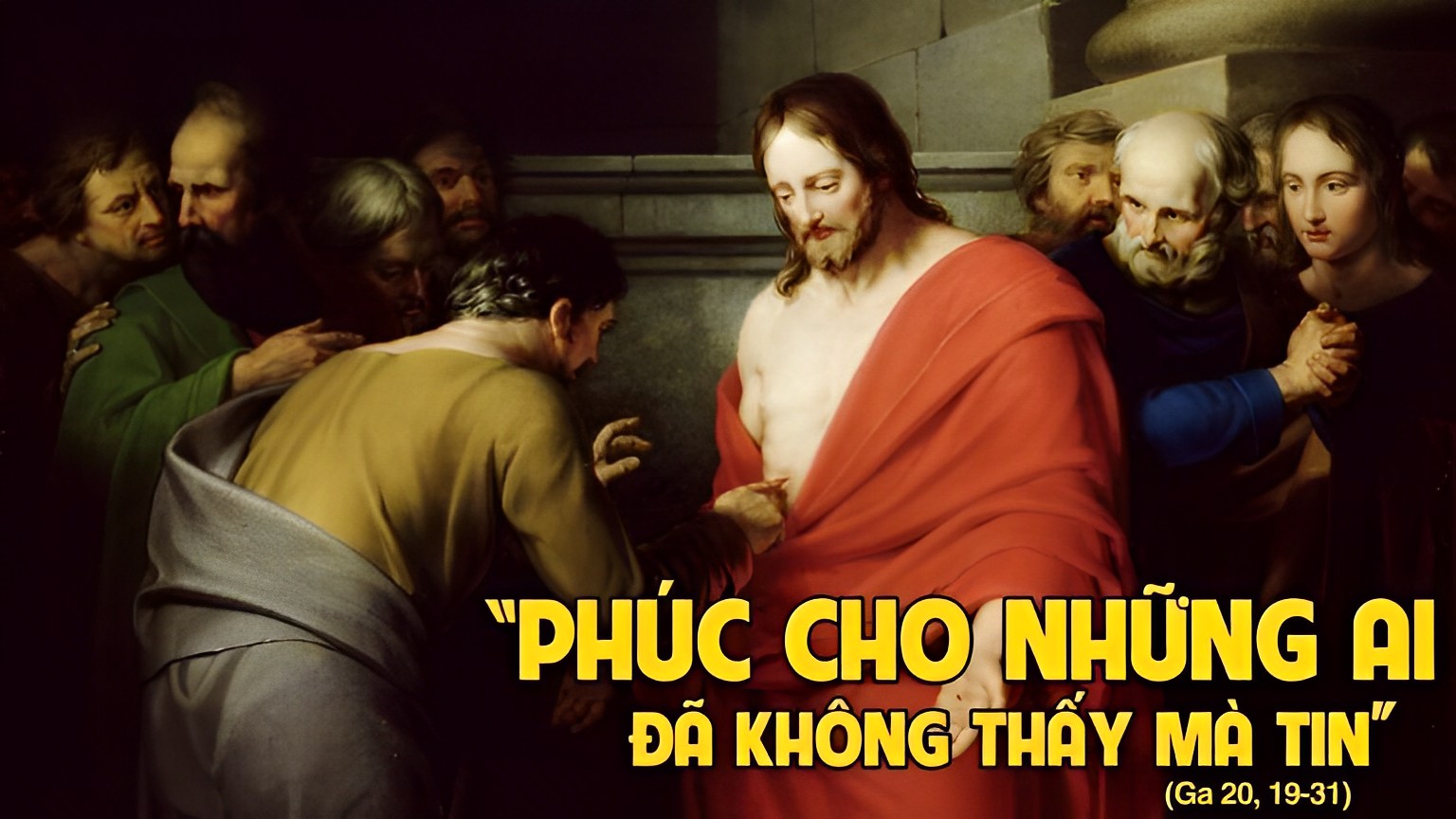 Ca kết lễ
LÒNG THƯƠNG XÓT CHÚA
Nguyễn Chánh
Tk1: Khi con khẩn cầu lòng thương xót của Chúa, Chúa ơi. Khi con nhìn về quá khứ, hiện tại cuộc sống của con. Con đây ngỡ ngàng vì ánh sáng lòng thương xót Chúa đã dìu con bước đi dù trong khó nguy, vì Chúa vẫn thương con.
Đk: Hãy đến với lòng thương xót Chúa, bao la biển rộng suối ngàn hạnh phúc. Hãy đến với lòng thương xót Chúa, con không lo sợ bão tố trần gian.
**: Hãy đến với lòng thương xót Chúa, ánh sáng diệu kỳ chở che đời con. Hãy tín thác vào lòng thương xót, Chúa sẽ đưa con đi trong an bình.
Tk2: Bao la vô bờ, lòng thương xót tựa như biển khơi. Con xin khẩn cầu ánh sáng của Người dọi chiếu trong con. Con xin kết hiệp cùng ánh sáng lòng thương xót Chúa. Để truyền rao khắp nơi lòng thương xót Chúa bền vững đến muôn đời.
Đk: Hãy đến với lòng thương xót Chúa, bao la biển rộng suối ngàn hạnh phúc. Hãy đến với lòng thương xót Chúa, con không lo sợ bão tố trần gian.
**: Hãy đến với lòng thương xót Chúa, ánh sáng diệu kỳ chở che đời con. Hãy tín thác vào lòng thương xót, Chúa sẽ đưa con đi trong an bình.
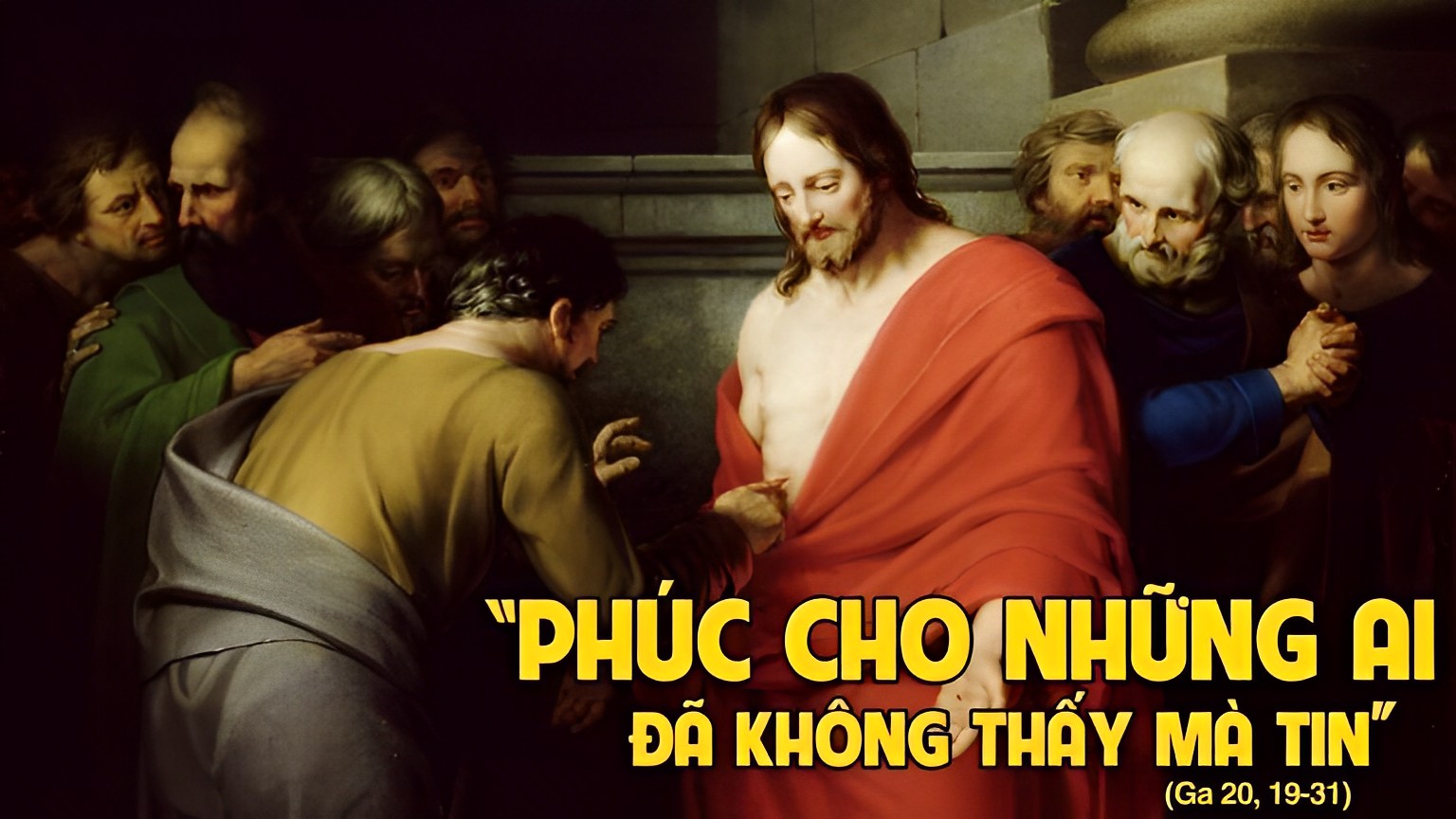